Orientation to the first year practicum
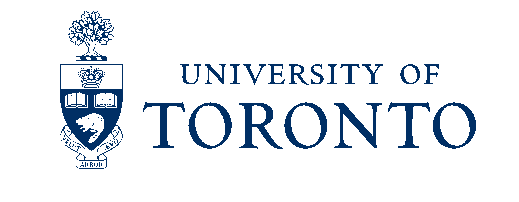 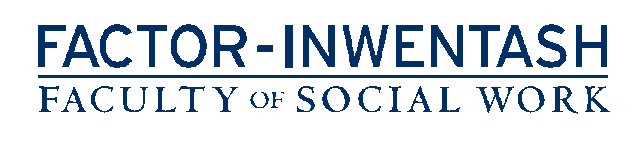 Click to add text
Meh-Jabeen Lenzo, MSW, RSW
Faculty-Field Liaison

Eileen McKee, MSW, RSW, MBAAssistant Dean, Field Education
[Speaker Notes: There is a lot that field instructors can do before the first day in Jan to help students feel comfortable, and prepare the team to receive the student. How to expose them to the interdisciplinary team. Share ability to share opportunities with the student. 

Orientation schedule, readings, set expectations. We owe it to them to feel welcomed and even relieve anxiety. Build the relationship so they feel safe coming to you. 

Also, the first week is setting up logistics – email, computer access, zoom access, share folder access, intranet]
What we will discuss today
Resources and updates
Practicum & Evaluation Timelines
Our Student Cohort
Roles of the Field Instructor
Linking theory to practice
Preparing for the start of practicum
Resources for you and your student
Question & Answer
Resources for you and your student
On line resources to view before practicum starts:
Bridge to Practicum: Competency Domains (13 min)
https://play.library.utoronto.ca/download/jbRrmfNib7y5 
Resource Room: FI Simulations
http://socialwork.utoronto.ca/practicum/resource-room
For Students:
Good2Talk: 1-866-925-5454 (confidential for post-secondary students)
https://good2talk.ca/ontario/
Text GOOD2TALKON to 686868
Faculty Field Liaison: confidential enquiries

For Field Instructors (FI):
Faculty Field Liaison: confidential enquiries
[Speaker Notes: Could see if I merge with slide 2]
Practicum timeline
Classes Mondays & Tuesdays 
Practicum Jan 5 – April 1, Wednesday – Friday (21 hrs /wk) until classes finish 
Feb 21 = Reading week = no practicum
April 5  – May 27 , Tuesday – Friday (28 hrs/wk)    April 15* = no practicum
 67 days @ 7 hrs / day = 469 hours

*Students cannot be in practicum, without explicit permission from the FFL / Practicum Office (PO) to ensure access to UT institutional support
[Speaker Notes: FI responsible to provide the opportunities for student to demonstrate competencies;
Structure schedule must be shared with PO and FFL.
Can be in-person, remote or mix (public health guidelines are observed)
Direct practice is a requirement. Students must also have opportunities to work on behalf of clients (indirect).]
KEY Dates (all via Zoom)
January 3 or 4:  FFL/student group meeting #1
January 5: First day of Practicum I
January 6: Checklist I: Practicum Safety and Learning  an important policy step for all, 
January 14:  9am Power & Authority session for FI and students together
January 21:  9am FI PD Check in and to cover Learning Contract steps
January 25: 12pm FFL/student group meeting #2 re Learning Contract
February 4: Learning Contract:  Due to FFL 
February11: Checklist II: Practicum Learning and Reflection submitted to PO
March 8:  12pm FFL/student group meeting #3. Preparing for Mid-term 
March 4:  9am FI PD re mid-term evaluation
March 25: Mid term evaluation: Due ~Student & FI complete separately on PAS; 
April 4, 2022, 12pm  FFL/student group meeting #4. Transitions and Termination 
May 27:  Final evaluation: Completed independently on PAS
[Speaker Notes: https://socialwork.utoronto.ca/practicum/practicum-schedules/year-1/]
Who are the current Year 1 students?
Mostly young, female & recent grads of honours BA
Increased diversity in ethnicity, race, language & culture (e.g. income disparity; sexual orientation; various lived experiences) 
Digital natives; multiple degrees & universities 
High expectations of self; accustomed to high grades in academia
Have and use pronouns she/he/they
Varied and rich volunteer experience which may not be supervised; requires social work lens / theory /perspective
Jan 2022= first MSW social work practicum (keen & anxious)
[Speaker Notes: Keen and anxious to learn – sponges. Important to set standards at that point.]
Roles of the field instructor
What do students value?
Practicum Field Instructors are Vital
Studies show the field instructor the most influential factor in how new social work grads practice 
Up to five years after graduation this influence remains intact
Students purposefully & unconsciously integrate the FI values, perceptions & behaviours (even mannerisms) 


Questions:
What do you remember about your field instructor?
What do you remember about your field practicum?
[Speaker Notes: Can do some reflection and feedback in an open forum.]
Research tells us what elements students value
EMOTIONAL SUPPORT: (eg. learning style(doers/thinkers); emotional self-regulation 
STRUCTURE: weekly field sessions & agenda; documentation; managing “free” time 
TEACHING: Professional role model & query; shadow other staff; discussions and challenges; formal events 
EVALUATION: Weekly constructive feedback & formal evaluations at mid & final. 
GATEKEEPER TO PROFESSION: Access to competent service on behalf of clients & their systems
[Speaker Notes: Dorothee,  this slide is a summary.  It needs examples to bring it to life & be relevant]
Cultural Awareness underlies teaching  students the required competencies
We acknowledge that students ( & FI/ agency) possess cultural attributes, beliefs,  values, and behaviours that impact their learning (teaching) approaches and may influence:
 assessment/intervention in practicum
teaching & learning in the FI-student dyad & organization
Methods of learning & teaching 
Can be adapted 
End goal is that students need to understand  (cognition) & acquire (demonstrate) the Social Work Knowledge, Skills, and Values required in our professional Code of Ethics
[Speaker Notes: These are not always easy conversations. They are not a one time conversation. It’s important to acknowledge, be aware, support learning needs, and understand their values, lived experience all informs practice. 

This is important. 

In the first meeting, to discuss: power dynamics, self-awareness of your social identities and positions and how they intersect, in addition to the clinician vs. client 
It’s a big conversation and an important one. 

Social identities could impact relationship with students and open up the relationship with them. Can’t assume the student would open up the conversation. 

We will share resources later.]
Students tell us what they appreciate
After final evaluation (end of May) students respond to 'feedback' form.
Students appreciate
Welcoming environment
Comprehensive orientation 
Observation of / by field instructor and others 
Supportive constructive feedback 
Challenges (examples to follow) 
Participation in a range of meaningful activities
[Speaker Notes: Send link to What students appreciate in Chat.]
Linking theory to practice
Methods and questions
In Fall Semester: Lab Evaluation Summary (LES)
Student brings their Elements & Lab instructor’s LES, with comments re:
Self-direction, use of self/learning and growth
Work productively with colleagues/behaviour in the organization
Link concepts with competencies & skills/conceptualizing practice
Collaborative relationship/clinical relationship
Conduct an ecosystemic assessment and plan/execute intervention
Professional communication

LES should be reviewed early on AND when doing Learning Contract
[Speaker Notes: In the fall semester, all Year 1 students took two complementary courses – Elements of Social Work Practice and Practice Lab.  Share screen of Bridging Fact Sheet and send link in Chat]
Domain 1: Use of self in learning & growth
In Fall Semester lab, students encouraged to:
Lean into discomfort
Focus on client
Provide self compassion re making errors
Articulate awareness of emotional (dys)self-regulation 

Affect Tolerance 
If you can name it, you can tame it. Articulation of feelings diminishes the power
[Speaker Notes: I can go through the domains quickly.   Put link to Evaluation Tool in Chat.

Learning and Growth require awareness of inter-cultural differences in all we do.  Initially  these cognitive dissonances may cause discomfort. Recognize dissonance as opportunities for growth & engage each other in ongoing dialogue; initially FI may need to introduce this experience 

Change is challenging, even when desired & anticipated
Students need to move beyond the “shallow end of swimming pool”; be alert to pace (fast/slow) in learning curve
Brain wired for:
negatives like velcro; 
positives like teflon
We are feeling people who think; ask students about feelings (Damasio, 1994, 2009). 
Emotional regulation supports learning and growth
If students name and tame their emotions, they are lead their learning]
Questions to ask
In Domain 1: Learning and Growth, ask your student:
How will you assess your own skills and values throughout the practicum time span? Perhaps compare lab ending with practicum transitions and Practicum 1 ending
What challenges have you struggled with when attempting to apply theory to practice?
What bias might you bring in practicum learning tasks?  How will you manage this? 
What personal strengths will you draw from?
[Speaker Notes: You can use these to help link theory and practice. Or have them answer one of these questions in a reflection paper.]
Domain 2: Behaviour in the Organization
Discuss with your student: 
Formal and unspoken norms at the agency? How are these learned? 
How does communication occur? (eg email; ad hoc; restricted to sub-groups etc)
How do decisions get made?
What kind of worker behaviour is expected & “rewarded”?
How are students regarded?
Domain 3: Conceptualizing practice
“I’m interested to know what you are studying in your course work that is relevant to your practicum experience – whether direct practice or indirect – organizational theory, systems, evaluation, etc.  I’d like you to share with me (now or at next meeting) what theoretical concepts could be / are relevant to social work at this agency.” 

How can I assist you to consider diversity & structural issues as you attempt to apply theory & research to direct practice (interviewing, assessment, & intervention)?
More Questions to link theory and practice
Using the CASW Code of Ethics or mission statement/agency policies, what are relevant ethical & accountability considerations in this practicum?
How can we promote critical thinking in relation to applying research & theory to practice situations?
What is your learning objective with this intervention you are planning? How will you evaluate? How will you know if you have been successful?
[Speaker Notes: New learning means multiple tries as well as learning from failures. Encourage students to, and support them as they lean into discomfort.]
Preparing for the start of practicum
Ideas and suggestions
Tasks Prior to Arrival
E-mail student to build relationship and maintain presence
Invite to relevant events and meetings (e.g. create an orientation schedule)
Prepare relevant reading materials, including examples of agency recordings, documentation, journal articles
Review potential learning activities  
Notify colleagues with an announcement
How can you educate the organization about the student’s role?
[Speaker Notes: Each setting is unique.]
What might you discuss at 
your first meeting together?
Consider for First Day
Orient to physical setting, including: 
Warm welcome!  Introduce to the larger team.
Universal policies, especially around privacy & confidentiality 
Emergency procedures and safety measure
Office resources and training (plan ahead if set-up needed)
space, email address, telephone system; access to computer / IT training; photocopying; keys 
Some settings have formal orientation
[Speaker Notes: No personal phones or e-mails. Secure systems are critical.]
First meeting
Introduce yourself and get to know your student: 
What are you most curious about?
What can I do to support your success?
Answer student questions about practicum, logistics, space, etc. 
Help manage expectations re: your communication style, availability, in-office/remote work presence, etc.
[Speaker Notes: Student rely on you especially those first few days.]
how will learning be demonstrated in a written method?
Access agency “experts’” for written resources & role model observations
Challenge student to link theory to practice (Bogo’s ITP LOOP).  (Refer to research to instill a life-long professional behaviour) 
Complete Process Recordings & Reflection logs (again, self-reflection / use of self is a social work competency.)    
Discuss content, frequency, when to be submitted, & returned
Written analysis of an audio or video portion of a meeting /interview. 
http://www.socialwork.utoronto.ca/practicum/manual/av.htm#tape 
Assign responsibility for autonomously planning part of the supervision agenda and notes
Potential Beginning Tasks
Have student observe you or a team meeting 
Provide structure before the event ( eg. discuss themes or topics for observation) 
Encourage students to make theory-practice linkages (eg discourage just describing events/persons; instead talk about communication patterns, participant roles, organizational ethos, ethical dilemmas etc)
Debrief with your student afterwards
Questions and Open Discussion
Thank You
Meh-Jabeen Lenzo
mehjabeen.lenzo@gmail.com
Mehjabeen.lenzo@utoronto.ca 

     Eileen McKee
e.mckee@utoronto.ca